Figure-of-eight Suture with Stopcock for Venous Access Hemostasis: A Safe and Effective Method
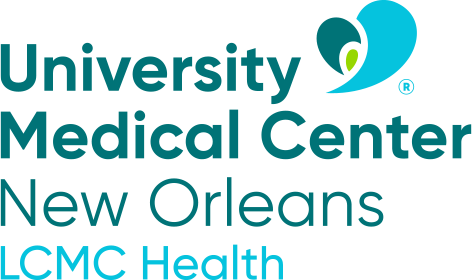 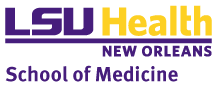 Britt Young, Mariam Rauf MD, Robert Drutel MD, Jameel Ahmed MD
Louisiana State University Health Sciences Center, New Orleans
Section of Cardiology, Department of Medicine
Conclusions
Background
Results
Catheter ablation procedures are performed for multiple electrophysiology procedures, including atrial fibrillation, atrial flutter, and supraventricular tachycardia.  
Femoral venous access is obtained, often with up to 3 sheaths, ranging in diameter 6 to 9 French.
Currently, manual pressure with supine bedrest up to 4 hours is used to achieve post-procedure hemostasis.
The retrospective, non-randomized nature of our analysis limits broad generalizations. 
However, the absence of bleeding events in the patients analyzed demonstrate the safety and feasibility of this post-procedure management strategy.
Further analysis and study could be performed to identify the ideal bedrest time to further optimize patient comfort and safety.
Objectives
To evaluate the efficacy and safety of a figure-of-eight suture for hemostasis in patients after catheter ablation with a focus on decreasing bedrest time and time to ambulation without compromising safety.
Methods
Consecutive patients undergoing catheter ablation.
Inclusion criteria included patients who underwent catheter ablation for either atrial fibrillation, atrial flutter, atrial fibrillation and atrial flutter, supraventricular tachycardia, ventricular tachycardia, or premature ventricular complexes requiring venous vascular access. 
Patients in which arterial access were excluded. 
Closure was performed by placing a figure-of-eight suture using 0 silk with a high-pressure 3-way stop-cock for hemostasis. 
Nursing staff in the PACU were trained to remove the sutures, further improving efficiency and enhancing safety. 
Bedrest time with stopcock method was decreased to 2 to 3 hours, with time at discretion of the operator.
Table 1. Patient Demographics. AF = atrial fibrillation. AFL = atrial flutter. SVT = supraventricular tachycardia. VT = ventricular tachycardia. VPC = ventricular premature contractions.
References
1. Benali, K., Khairy, P., Hammache, N., Petzl, A., da Costa, A., Verma, A., Andrade, J. G., & Macle, L. (2023). Procedure-Related Complications of Catheter Ablation for Atrial Fibrillation. Journal of the American College of Cardiology, 81(21), 2089–2099. https://doi.org/10.1016/j.jacc.2023.03.418

2. Natale, A., Mohanty, S., Liu, P. Y., Mittal, S., Al-Ahmad, A., de Lurgio, D. B., Horton, R., Spear, W., Bailey, S., Bunch, J., Musat, D., O’Neill, P., Compton, S., Turakhia, M. P., Al-Ahmad, A. M., Horton, R. P., Bailey, S. M., Cardinal, D. S., Balaban, K. W., … Magee, S. (2020). Venous Vascular Closure System Versus Manual Compression Following Multiple Access Electrophysiology Procedures: The AMBULATE Trial. JACC: Clinical Electrophysiology, 6(1), 111–124. https://doi.org/10.1016/j.jacep.2019.08.013
Table 2. Outcomes measure. TTD = time to discharge in hours